স্বাগতম
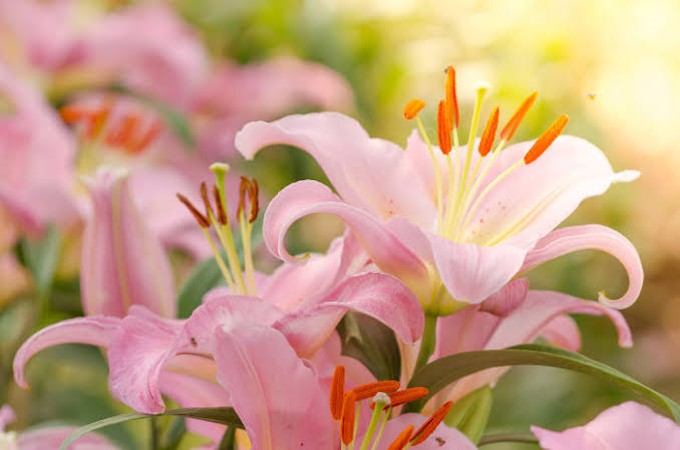 পরিচিতি
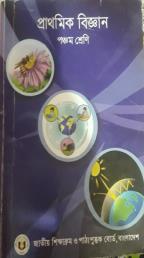 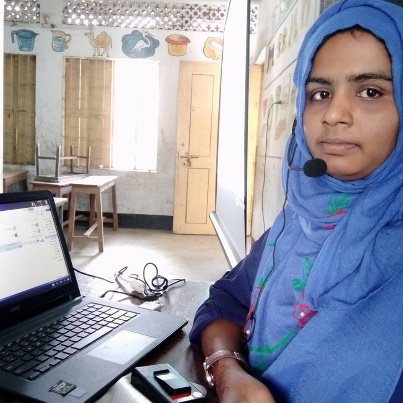 শ্রেনীঃ ৫ম        বিষয়ঃ প্রাথমিক বিজ্ঞান,          অধ্যায়ঃ ৫(পদার্থ ও শক্তি)               পাঠঃ শক্তির রুপান্তর সময়ঃ ৪০মিনিট
মোছাঃপলি খাতুন্
সহকারি শিক্ষক ,                 পাইকশা সরকারি প্রাথমিক বিদ্যালয়                   কামারখন্দ, সিরাজগঞ্জ
ছবিটি ভালভাবে লক্ষ্য কর
পাখাটি কিসের সাহায্যে ঘুরছে?
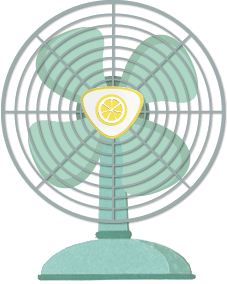 যেখানে বিদ্যুৎ শক্তি রুপান্তরিত হয় যান্ত্রিক শক্তিতে
বিদ্যুতের সাহায্যে পাখাটি ঘুরে
শিখনফল
এই পাঠ শেষে শিক্ষার্থীরা...................
১৬.৩.১ঃ শক্তির রূপান্তর ব্যাখ্যা করতে পারবে।
আমরা আজকে পড়ব
শক্তির রুপান্তর
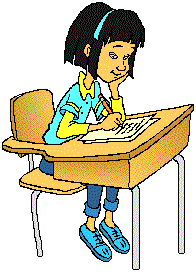 নিচের ছবিগুলো দেখ
এখানে সূর্যের কোন শক্তি ব্যবহার হচ্ছে?
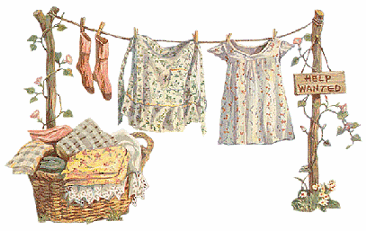 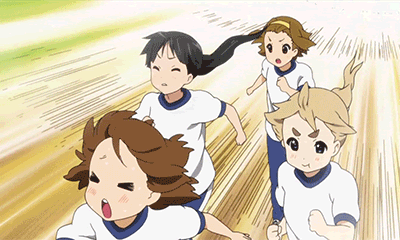 তাপ শক্তি
যান্ত্রক শক্তি
এসো ছবি গুলো দেখি
তোমরা কি জানো শক্তি দুটির নাম কী?
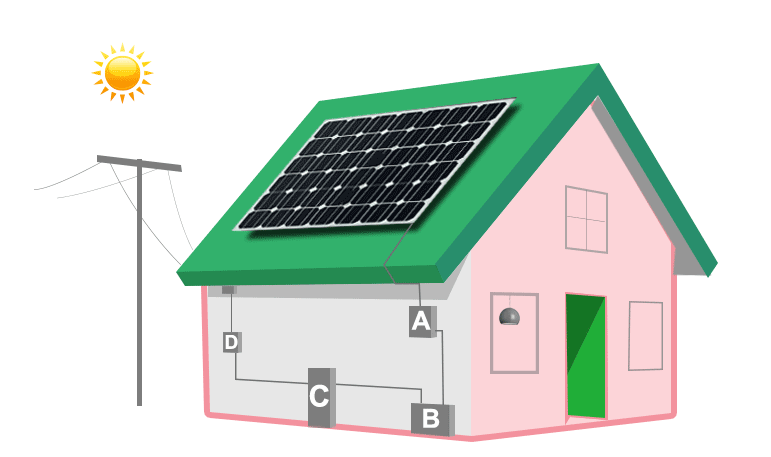 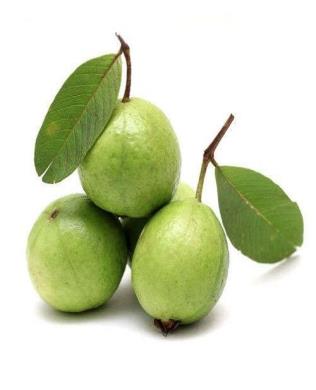 রাসায়নিক শক্তি
বিদ্যুৎ শক্তি
আমরা এবার একটি মজার ছবি দেখব এবং চিন্তা করব
এই শক্তির নাম কী বলতে পার?
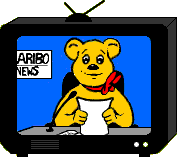 আলো ও শব্দ শক্তি
একক কাজ
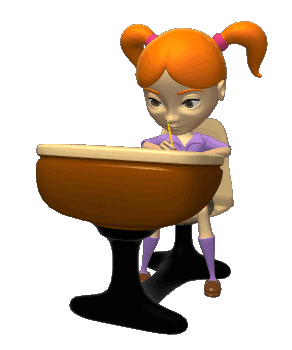 সূর্য থেকে পাওয়া পাঁচটি শক্তির নাম লিখ
ভাল করে লক্ষ্য কর এখানে কী ঘটছে?
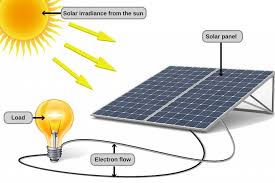 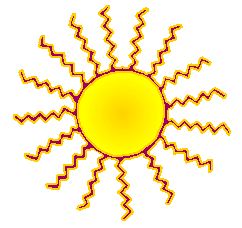 রূপান্তরিত হয়ে
আলোক শক্তি
বিদ্যুৎ শক্তি
শক্তির রুপান্তরটি লক্ষ্য করি
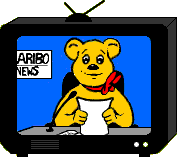 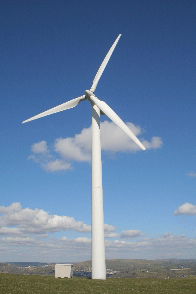 রূপান্তরিত হয়ে
যান্ত্রিক শক্তি
আলো এবং শব্দ শক্তি
আরো একটি শক্তির রুপান্তর দেখি
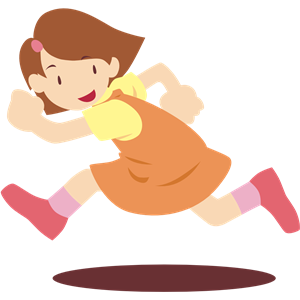 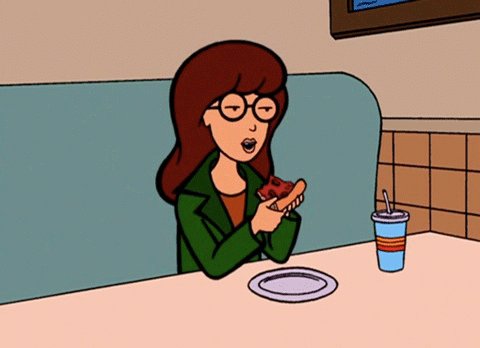 রূপান্তরিত হয়ে
রাসায়নিক শক্তি
যান্ত্রিক শক্তিতে
জোড়ায় কাজ
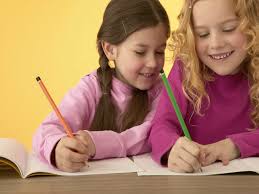 আমাদের চার পাশে শক্তির রূপান্তর সমূহ খুজে বের করে তালিকা তৈরি করি
সূর্য থেকে প্রাপ্ত শক্তির আরো কিছু নাম জেনে নেই
নিচের রেখা চিত্রের মতো একটি রেখা চিত্র আঁকি
আলোক শক্তি
তাপ শক্তি
রাসায়নি শক্তি
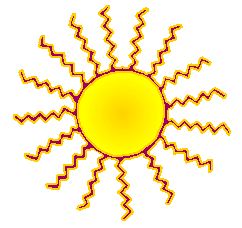 শব্দ শক্তি
যান্ত্রিক শক্তি
সূর্য
মূল্যায়ন
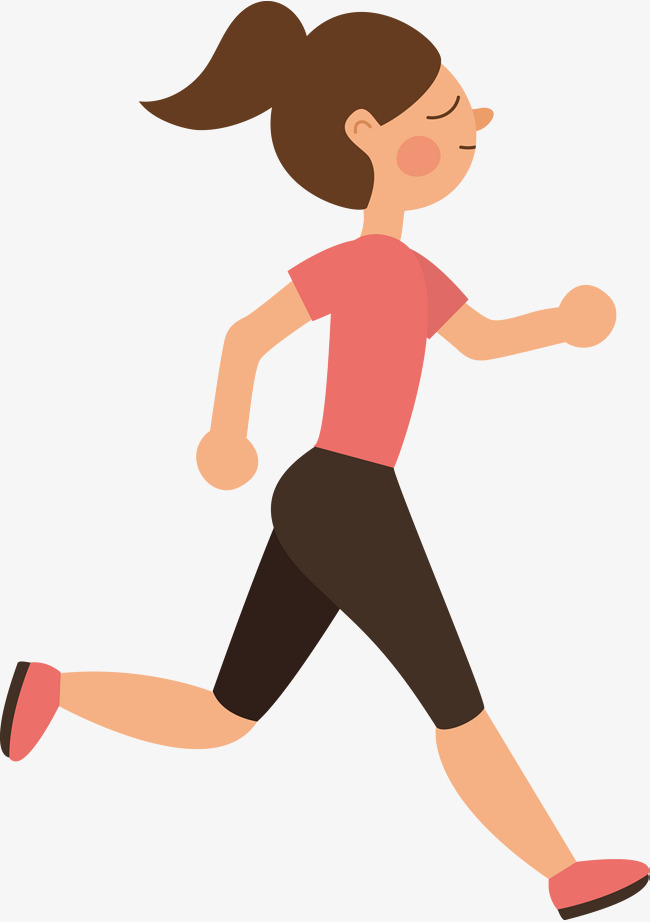 ১.শক্তির রুপান্তর কী?
২.পাশের ছবিতে কোন শক্তির ব্যবহার হচ্ছে ?
দলগত কাজ
দল্গত
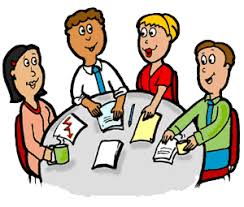 সূর্য থেকে আমরা কী কী শক্তি পাই দলে আলোচনা করে লিখি
বাড়ির কাজ
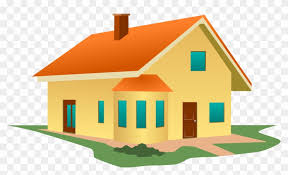 তোমার বাড়ির আশে পাশে আরো কী কী শক্তির রুপান্তর হয় খুজে বের করে তালিকা তৈরি করবে ।
ধন্যবাদ
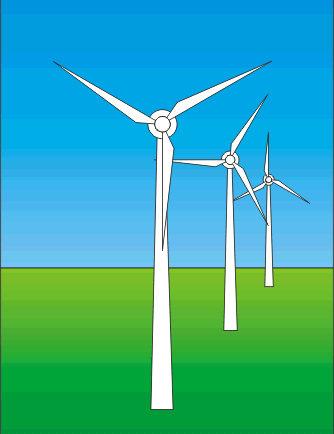 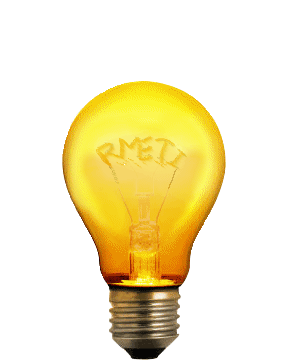 --------------------------